Welcome to Executives ofSingareni Collieries Company LimitedKCOA club                Kothagudem15-11-2017               Time: 7.30pm
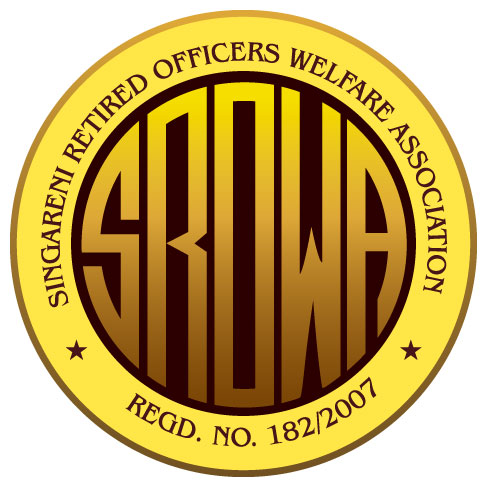 contents
About SROWA
Issues 
Observations of SROWA
Efforts by SROWA
NPS
Way Forward
Conclusion
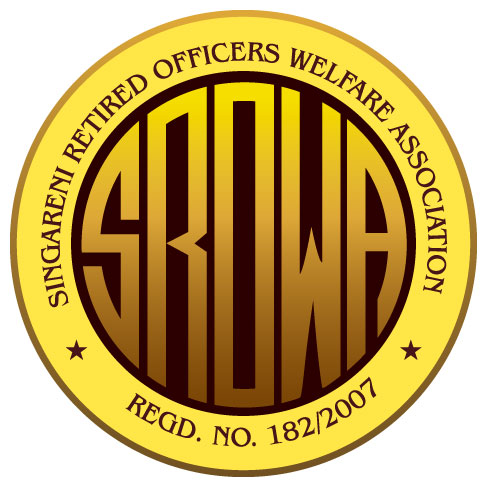 1. About SROWA
Singareni Retired Officers’ Welfare Association (SROWA) was formed in the year 2007 with registration no. 182/2007.

New body was elected to above Association on 6th Sep 2015.

As on date there are about 521 retired executives of SCCL as members
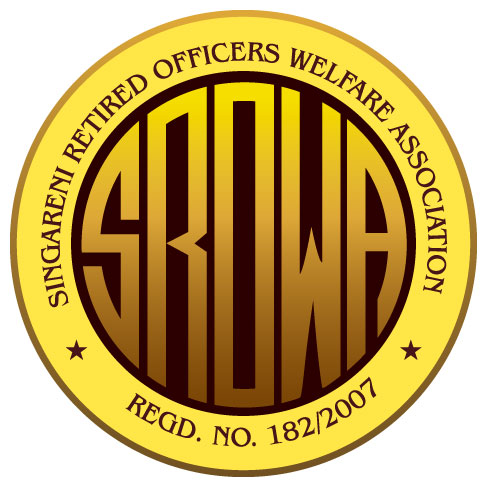 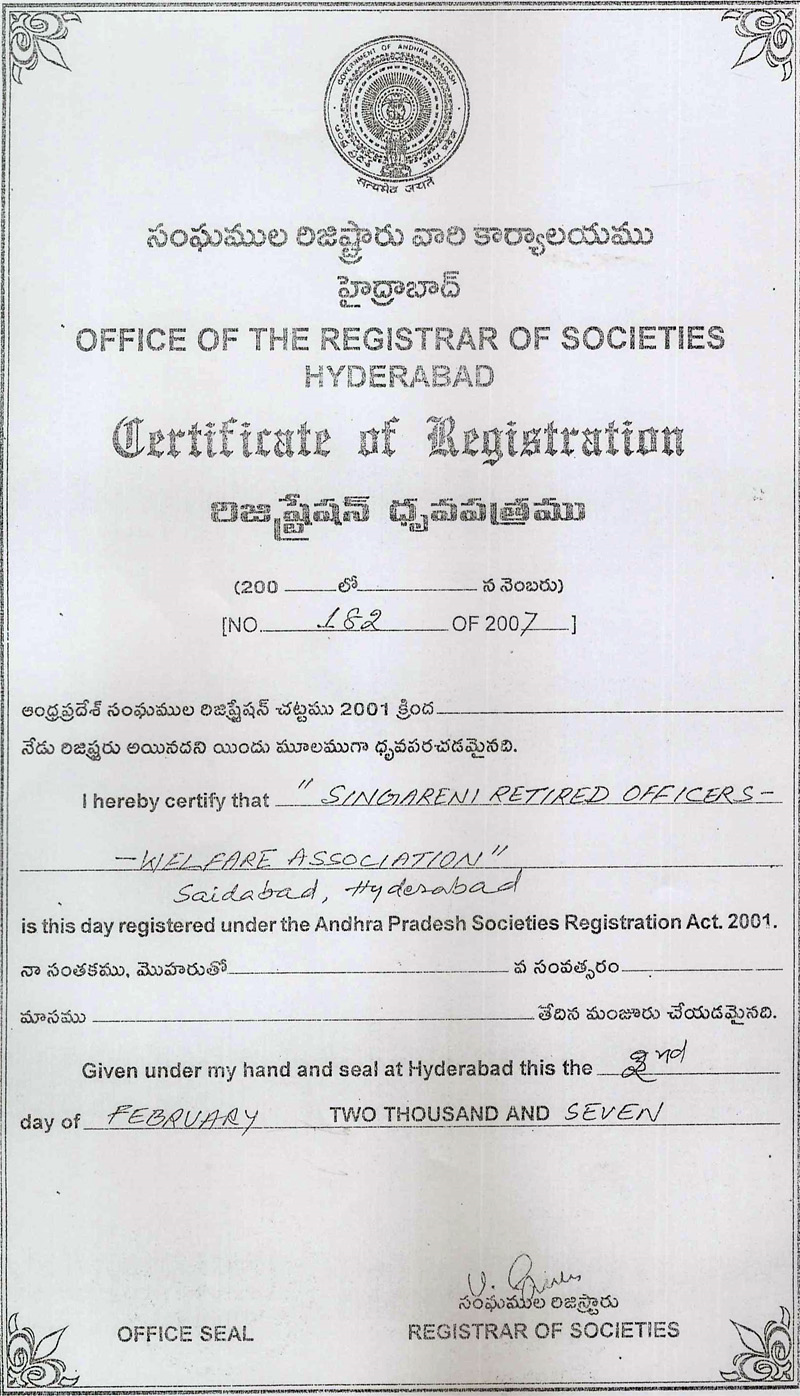 .
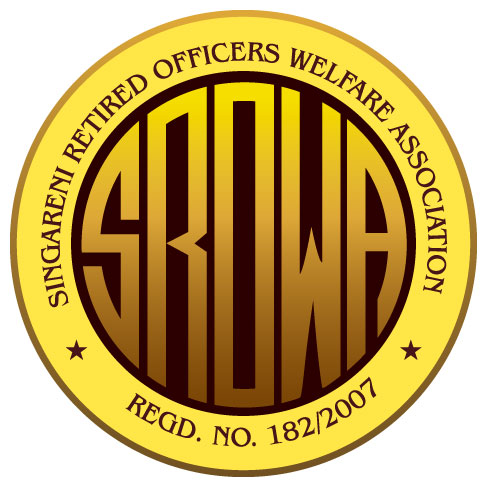 Management Committee members
S/Sri
P.Vasudeva Rao		President                       
V.V.Satyalingam	         Vice President               J.V.Dattatreyulu		Gen. Secretary             
P.V.V.S.N.Reddy	          Jt.Secretary                     
A.Sridhar Rao		Treasurer
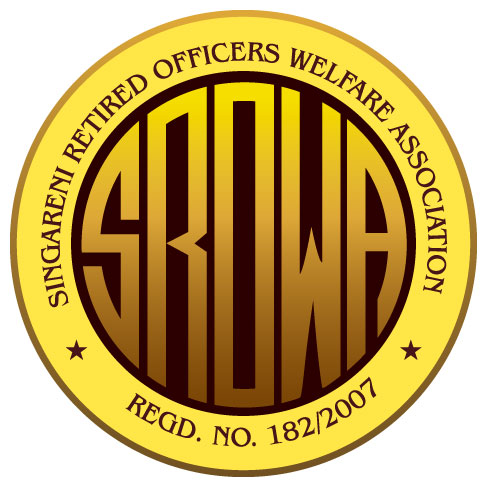 S/Sri
  A.Govardhan              
  I.R.K.Rao					              
  A.Manohar Rao		                         
  Hasan Abbas
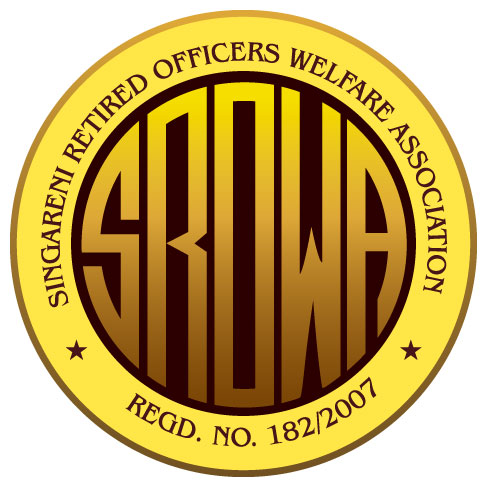 Advisors 
S/Sri.
  K.R.C.Reddy                                                 
  M.Subba Rao                                                  
  P.T.Rao                           
  G Prasada Rao
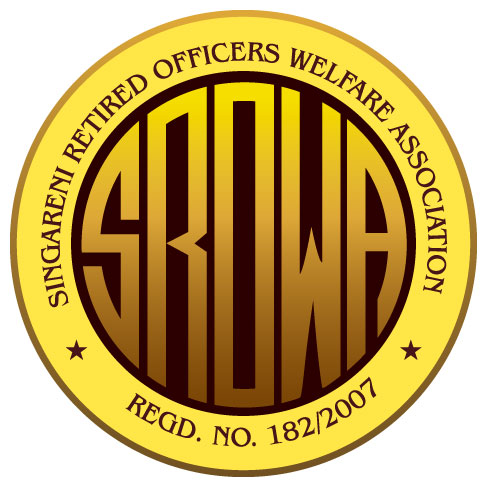 The objectives of the Association
To organise and bring together all retired executives of SCCL with a view to have a forum for taking up activities concerning the common good of the members.
 To co-ordinate with SCCL management for streamlining Medical and health benefits of the members.
 To extend service for the benefit of SCCL in any befitting manner.
To coordinate with CMPF/CIL/GOI/GOTS with regard to issues such as pension scheme, and other
   retirement benefits.
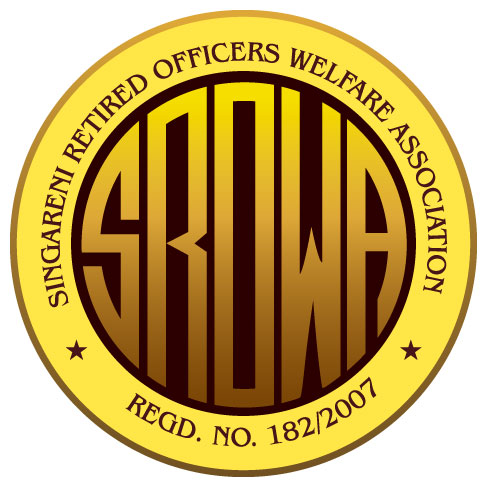 To organise Spiritual, Yoga programmes and health camps, etc.
To organise/affiliate with Senior citizens Forums.
Any other matters related to members of the Association.
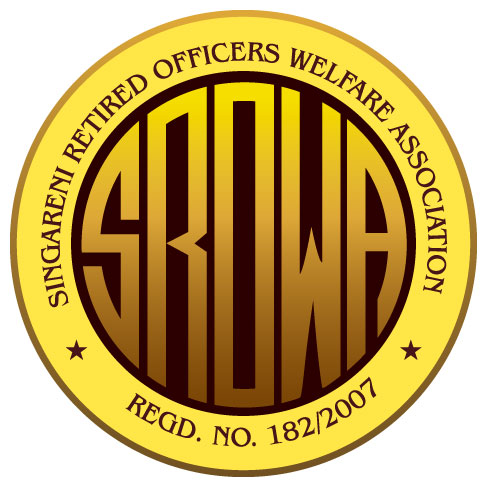 2. Issues (as of November 2017)
Pension under CMPS 1998
Contributory Scheme for Post Retirement Medical Facilities for Executives.
Performance Related Pay.
Superannuation Fund
  (S.No.iii and iv pertaining to retirees after 01-01-2007)
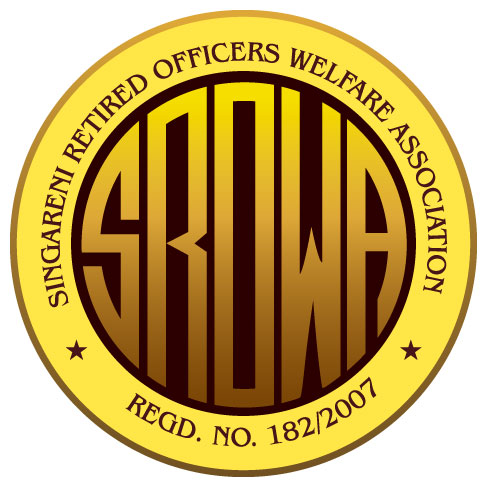 Pension issue
Introduction 
Failure of Board of Trustees (BOT)
Some observations of Actuary
Submission of ministry of coal to the standing committee
Information from BOT meetings
Failure of Ministry of Coal
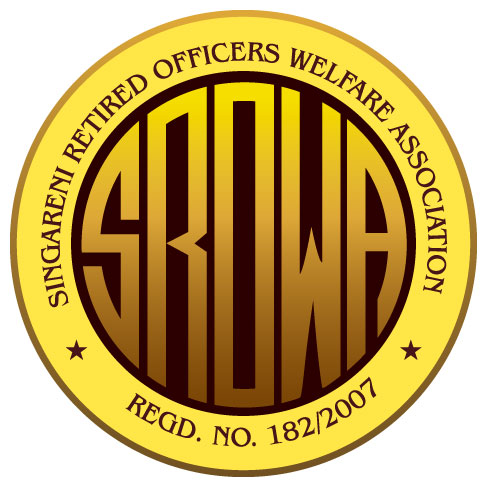 Cont…
7. Report of CAG on the functioning of CMPFO (performance audit)                           Report No. 4 of 2005 (Civil)
 8. Recommendations of JBCCI.
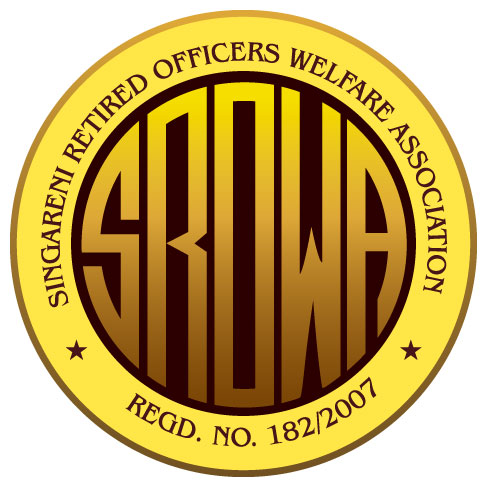 1.Introduction
Coal Mines Pension Scheme 1998 framed under Coal Mines Provident Fund and Miscellaneous Provisions Act, 1948, in supersession of Coal Mines Family Pension Scheme, 1971
All employees (Executives and  NCWA) of Coal Industry are covered under the Scheme.
Made effective from 31st March, 1998 and included retirees after 1st April, 1994.
There were 7, 57,445 members 
   contributing for CMPF as on 
   31st March, 1998.
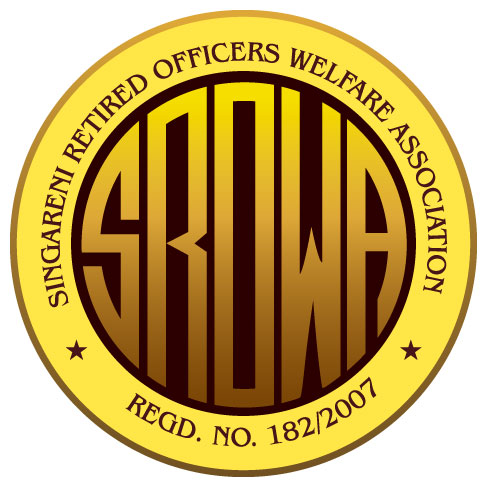 Number of pensioners on the basis of data of settled claim under CMPS, 1998 and number employees contributing in CMPF
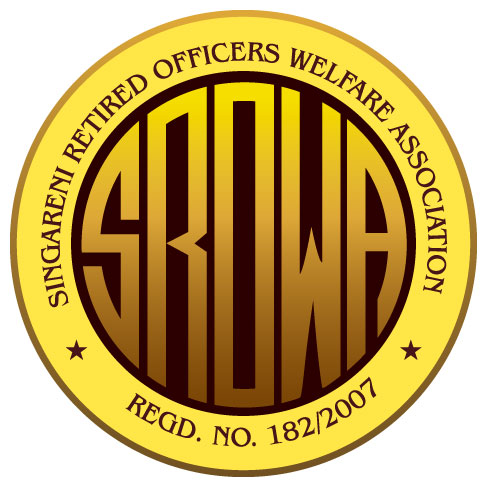 Manpower reduction
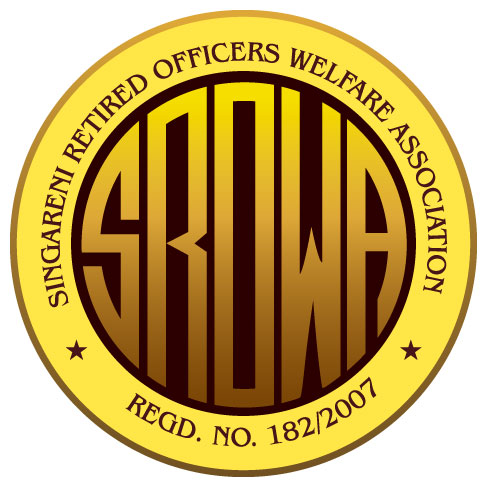 The net balance standing to the credit of the pension Fund as on 31st March, 2015                                                                      (Rs. Crores)
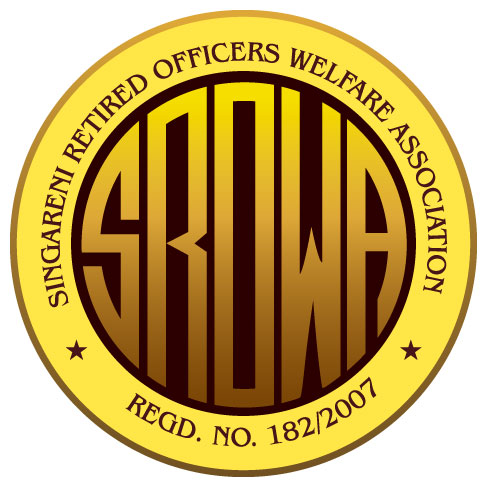 CMPS fund position(source: RTI application)                                                        (in Rs.Crores)
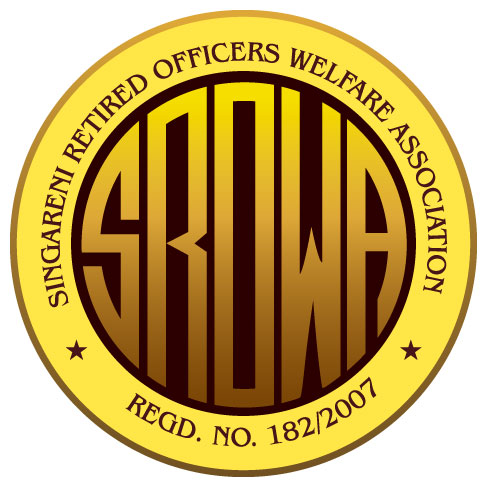 2. Failure of Board of Trustees (BOT)
Coal Mines Provident Fund is administered by BOT, headed by Secretary Coal, Government of India as its Ex-Officio Chairman.
BOT has grossly violated the provisions under CMPS 1998 with regard to evaluation of the fund every third year by an Actuary and make recommendations as deemed fit to the Central government for enhancement and revision of pension, increasing the rate of 
   contribution by the  employees etc.
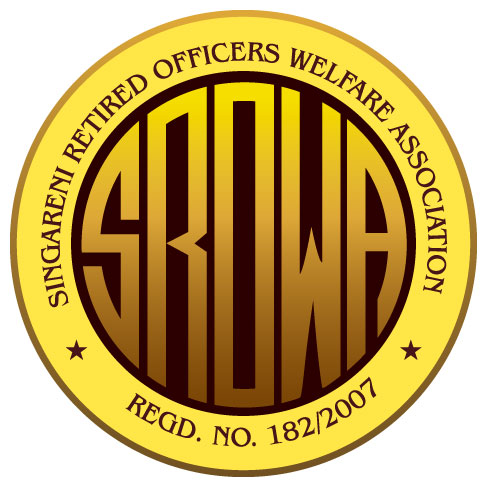 Excerpt of CMPS 1998 scheme on CMPFO website
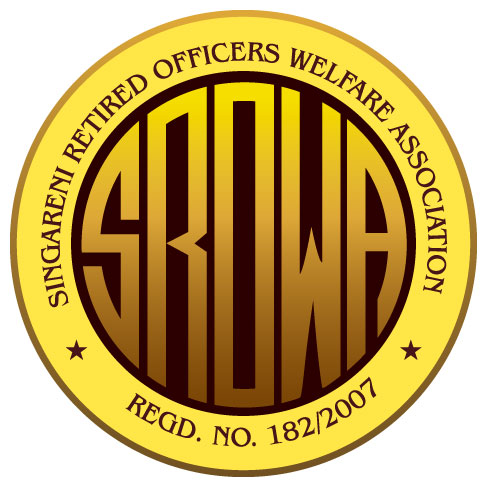 Cont…
3) At any time, when the Pension Fund so permits, the Board on the recommendation of an Actuary may recommend to the Central Government and with its approval may amend the rates of contribution payable under the Scheme or the scale of any benefits admissible or the period for which such benefit may be allowed.
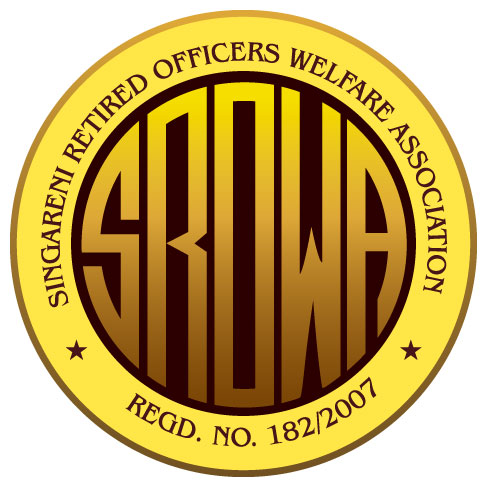 Actuarial valuations
As per the scheme, evaluation of fund by Actuary should have taken place as of 
   31st March, 2001,
   31st March, 2004, 
   31st March, 2007,
   31st March, 2010, 
   31st March, 2013, 
and 31st March, 2016.
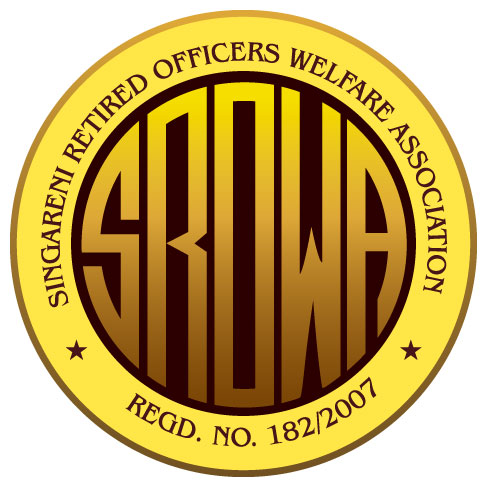 Cont…
Against this provision, first evaluation by an Actuary was done as on 31st March, 2001 by Sri.Bhudev Chatterjee and the report was submitted in February 2002. 
Though the 2nd evaluation was to be taken up as on 31st March 2004, it was taken up as on 31st March, 2005.
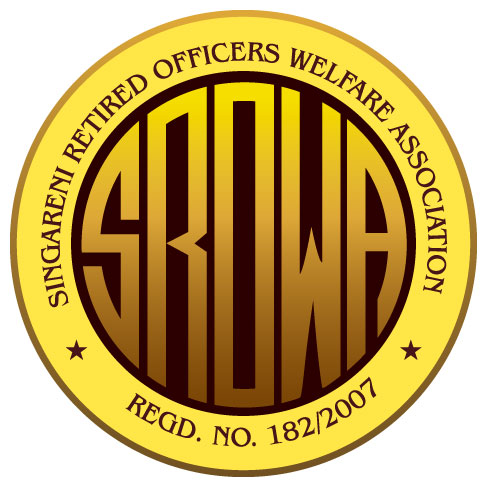 cont…
The report of Md. Liaquat Khan, Actuary was submitted on 17th November 2006.
The report, reflected a deficit of Rs. 1946.67 crores in the  pension fund corpus 
  as on 31.03.2005.
Against total number of employees of 6,27, 945 reported to Actuary to be as at the evaluation date (31st March, 2005), data has been provided in respect of 2,53,383 employees only, 
amounting to 40.35%.
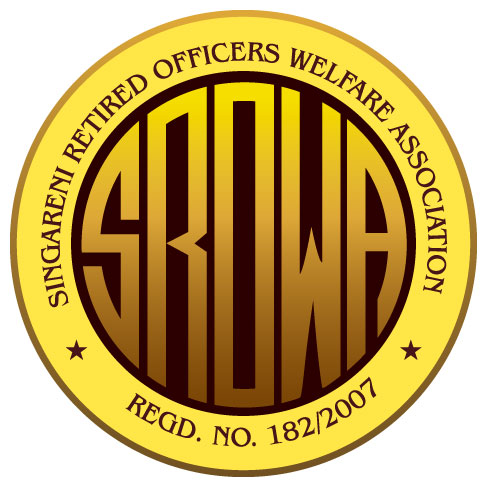 Cont…
3. Some observations of the Actuary:
a) The contribution rate recommended with effect from 1st April 2005 was 15%. 
b) While assumption of expected yield of 11% for the Actuarial valuation as at 31st March, 2001 was against reasonable expectations, the actual yield obtained by IDBI Capital is unexpectedly too low. 
c) Currently the Investment Managers of the Fund are IDBI Capital and the yield obtained by them for the years, 2003-04 and 2004-05 was
 6.24% and 6.27% respectively.
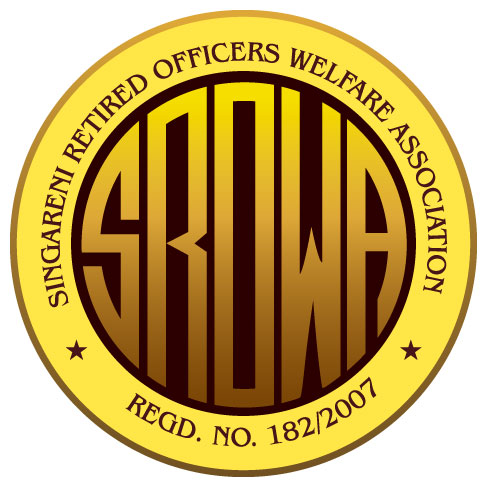 Cont…
d) We would thus want to emphasize immediate need of addressing the issue of Fund Management and ensuring that yield is obtained in any case at least equal to 9.00%.
e) Rule 15 of the Pension Scheme Rules allow options to be exercised by forgoing some part of Pension in favour of Capital sum payable on death. Besides the fact that such an option could turn out to be very costly to the fund, it defeats the basic objective of providing pension.
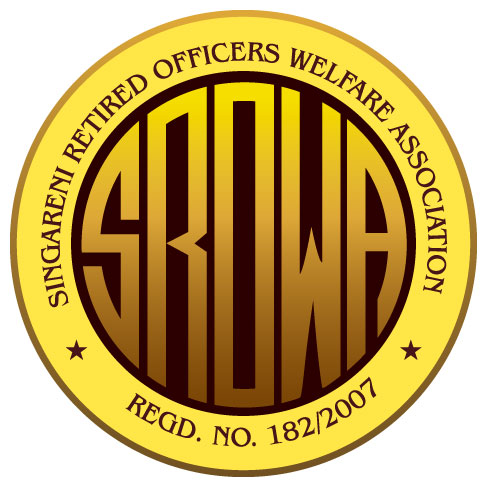 Cont…
While making valuation cost of such option has been ignored on the assumption that the cost is actuarially equal to the value for foregone rights.
 The very type of option suggests that it cannot be so. It should be considered whether it is possible to limit the scope of the option, if not abolish or finance
 the risk by seeking insurance cover
 for premium to be paid by the fund.
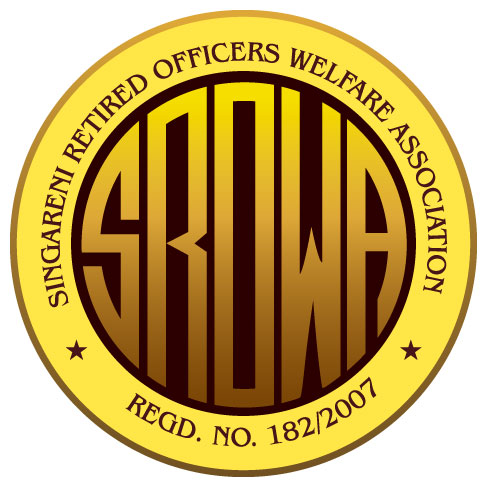 Cont...
f) Actuary further remarked “Though the rules allow valuation once in three years, the volatile nature of the current economy and effect of improving mortality would demand more frequent valuations and consequential management decisions.
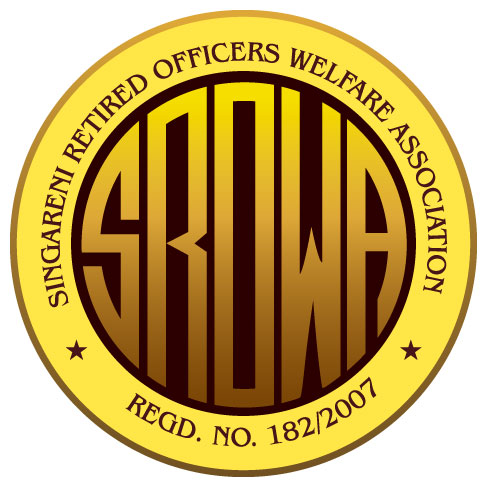 4. Submission of ministry of coal to the standing committee:
a) During the “Review on performance of Coal Mines Provident Fund Organisation” by the 30th Standing Committee on Coal and Steel (2012-2013) whose report was presented to both houses of Parliament in April 2013, ministry of coal appraised the issues of CMPFO:
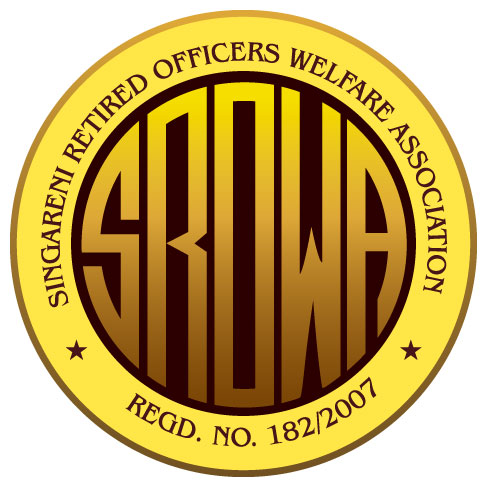 Cont…
b) The report of Md. Liaquat Khan, Actuary, reflected a deficit of Rs. 1946.67 crores in the pension fund corpus, as on 31.03.2005 which was quite alarming. 
c) After careful examination of the same, the BOT, CMPFO found the said valuation report was with limited accuracy, due to the inadequacy of the data supplied by the Coal companies for the same and 
preferred a fresh evaluation report
 from an Actuary.
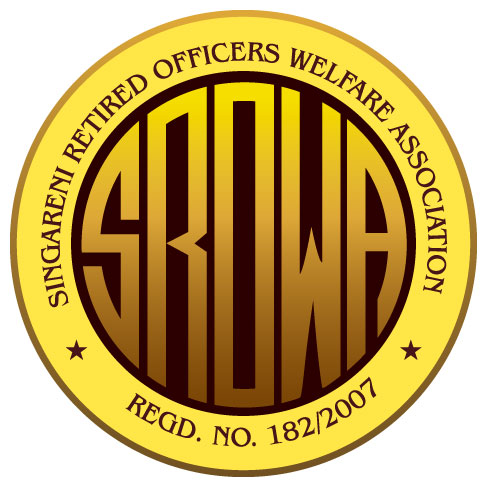 Cont…
d) In its 151st meeting of the BOT, held on 18.03.2010, it was decided to seek a study report from a professional actuary. 
e) Accordingly, MoU has been executed with Md. Liaquat Khan for Actuarial Evaluation of CMPS, 1998 and the Pension Fund as on 31.03.2011.
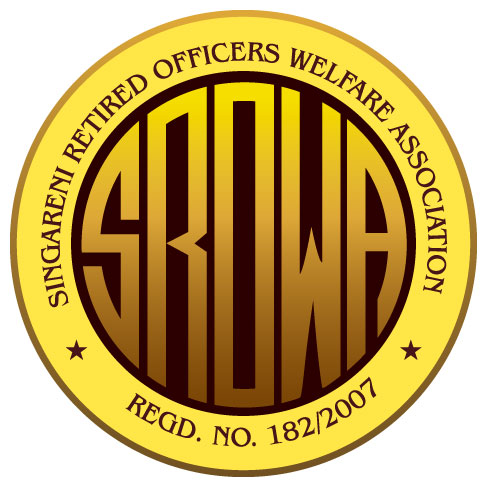 5. Information from BOT meetings
a) It is understood that the Actuary has submitted the draft evaluation report on 09-07-2012, wherein the Actuarial liability in respect of Coal Mines Pension Scheme Active members was Rs.18,416 Crores as at March, 2012. Which requires a pension contribution rate of 21%, to sustain the present rate of payment of pension benefits.
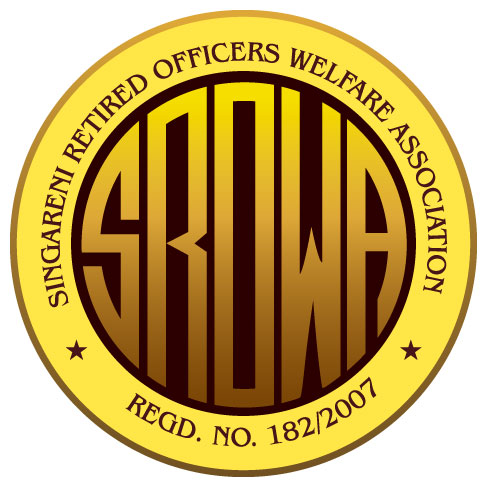 Cont…
b) It is understood that BOT has appointed a committee headed by the then In charge Commissioner, CMPFO, Sri.Amruth Acharya to study the Actuarial report and submit its recommendations. 
c) The committee after the examination of the Actuarial report gave the following recommendations to the BOT:
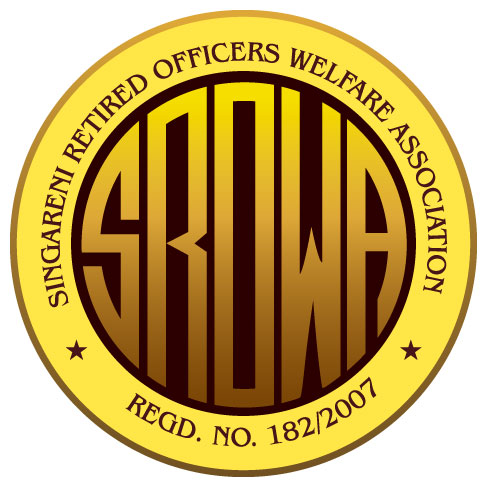 Cont…
*Remodelling/structuring of CMPS’98 Scheme through an Actuary.
*To request CIL to send the proposal to Technical Committee of JBCCI for framing of a model to fund the liability of estimated Rs.18,416 Cr.
* Following exercise is required for sovereign guarantee to pensioners of CMPS’98.
 a) To remodel/restructure CMPS’98
 in totality.
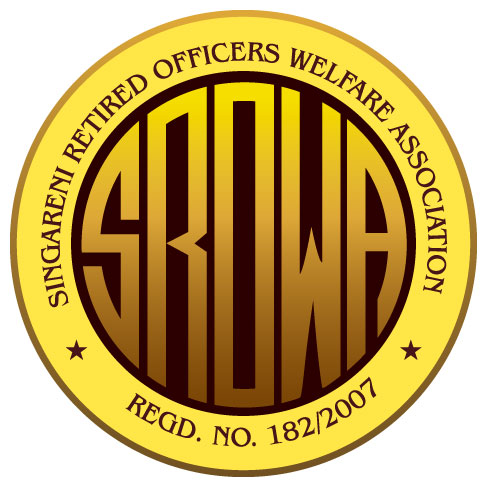 Cont…
b) To examine Terms of Reference and long term and short term reworking of contributions.
c) An expert in the fields of actuarial evaluation is to be engaged for the assessment annually.
d) Upper ceiling/lower ceiling of monthly pension may be fixed as per provisions of EPF scheme.
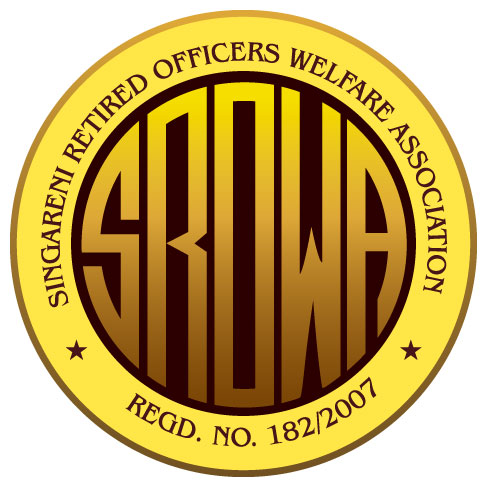 Cont…
*It is also learnt that Director (P&IR) CIL, informed the BOT of CMPFO that the matter is under consideration with JBCCI and after one and half months details would be furnished. 

*The Chairman, BOT observed that any changes in this regard need to be seen in totality keeping in view the deliberations with JBCCI.
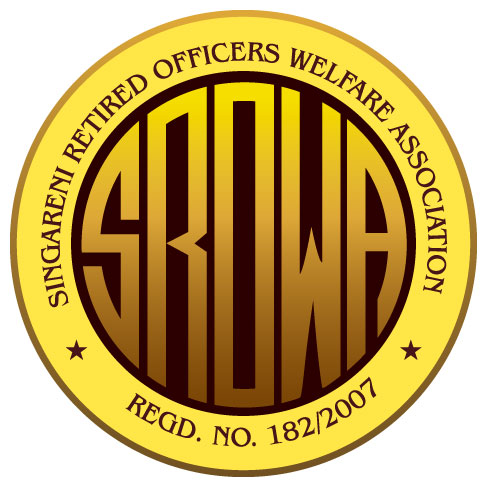 6. Failure of Ministry of Coal
As a custodian of CMPFO/CMPS1998, Ministry of Coal, which has under its administrative control the major employers of coal industry CIL and SCCL, had miserably failed to appreciate the impact of outsourcing in CIL/SCCL on the corpus of the Fund and take timely remedial steps for a healthy growth of the fund.
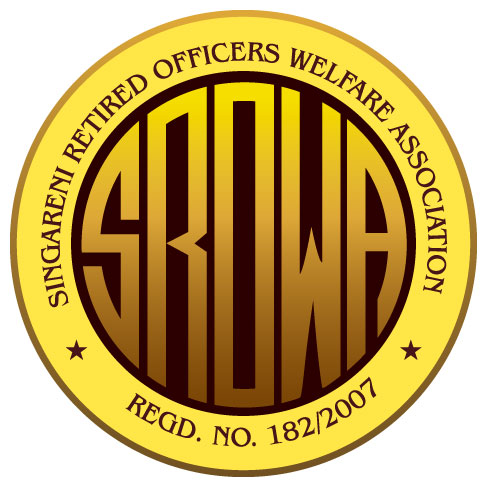 7. Report of CAG on the functioning of CMPFO (performance audit)                                                                                             Report No. 4 of 2005 (Civil)
a) Highlights
Coverage of contractor's workers remained very poor. Out of 83,304 workers engaged by contractors 52,304 (63 per cent) remained uncovered upto March 2003.
CMPFO failed to exercise its power to realize outstanding dues amounting to Rs. 314.22 crore on account of PF and Pension arrears.
Arrears of damages recoverable amounted to Rs. 207.60 crore as on  March 2004.
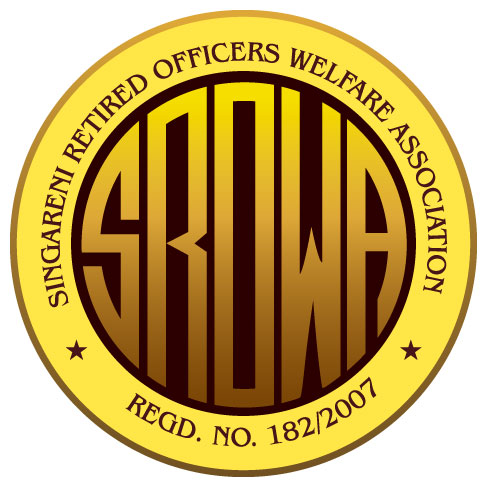 Cont…
Balances under “Interest Suspense Account” had risen from   Rs. 4805.06 crore in March 1999 to Rs. 9233.52 crore (192.16 percent) by the end of March 2003 indicating that Provident Fund member accounts were not updated.
The project on computerization of Provident Fund Accounts failed due to CMPFO’s failure to supply error free input data.
Proceeds of administrative charges were misused in acquiring household effects for CMPFO officials.
Despite establishing a separate cell for redressal of grievances, pendency of complaints rose from 435 in March 1999 to 1382 by the end of 
   March 2004 (317.70 per cent).
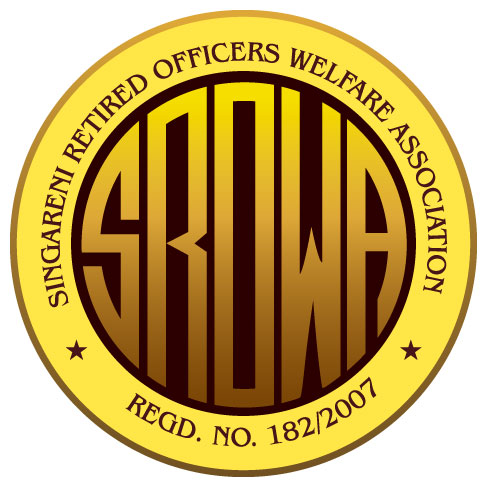 Cont…
The rate of interest earned on investments on the funds of CMPFO showed a declining trend and during the years 2002-03 and 2003-04,
   was even less than the interest payable to the subscribers.
CMPFO withdrew an excess amount of Rs. 75 crore from Special Deposit Scheme (SDS) resulting in loss of interest of Rs. 1.24 crore,
  indicating poor financial management.
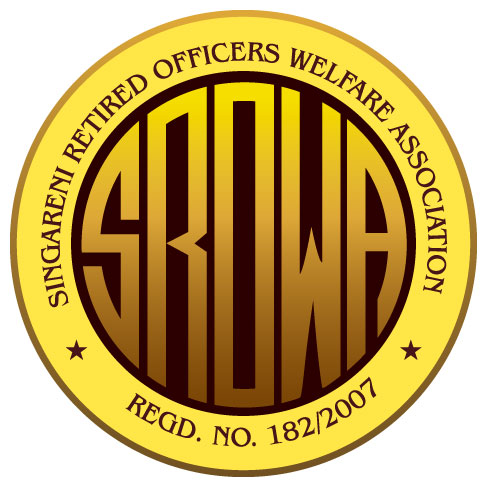 cont…
b) Recommendations of CAG
The Board of Trustees should develop and implement a mechanism that would ensure that all eligible “coal mine workers” are covered by the Act.
The CMPFO should appoint adequate number of Inspectors to discharge the functions provided for in the Act.
A computerized system of accounting for contributions should be urgently
  established.
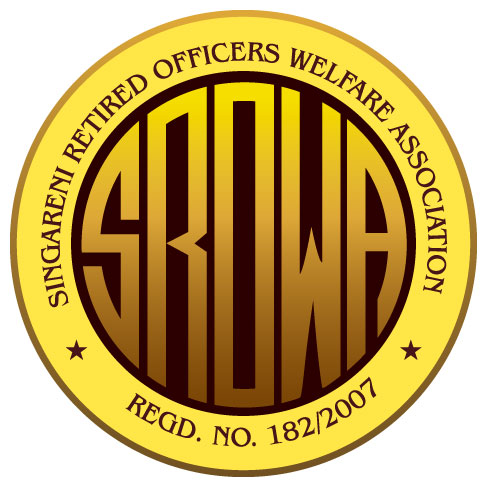 Cont…
The CMPFO should develop an accounting, internal audit and office procedure manual.
 The rate of administrative charge should be reviewed periodically so that it matches administrative expenses.
Secured investment avenues should be found so that assured returns can be guaranteed and rates of interest on PF can be sustained.
An effective system of internal control should be designed and implemented.
The CMPFO should review its policy of appointing its senior officers on deputation basis
   from coal companies to avoid conflict
   of interest.
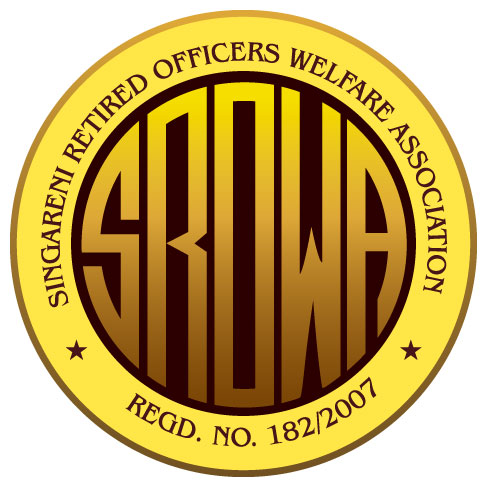 8.Recommendations of JBCCI
The recommendations of Joint Bipartite Committee on Coal Industry  ( JBCCI) in National Coal Wage Agreement- IX ( NCWA-IX ) signed on 31st January 2012 valid till 30th June, 2016

Para 13.9.0 of the above agreement reads as “An actuary has been appointed by the BOT of CMPF. After submitting the report of Actuary, a committee will examine it and recommendation shall be sent to the BOT of CMPF including contribution
 from both sides.
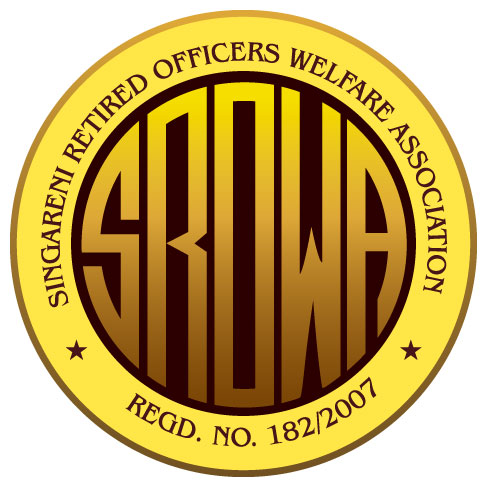 NCWA 10
3. Observations of SROWA
a) …on applicability of pension scheme from 1994.
The law laid down by the Supreme Court clearly mandates that old retirees cannot be ignored and they have to be treated at par with the new retirees. The fixing a cut-off date as aforesaid is wholly arbitrary, devoid of any intelligible and rational differentia and results in deprivation of a legal benefit constituting hostile discrimination and violates Article 14 and 21 of the Constitution. (D.S.Nakara and Ors Vs Union of India --- AIR 1983 SC 130 [(1983) 1 SCC 305]
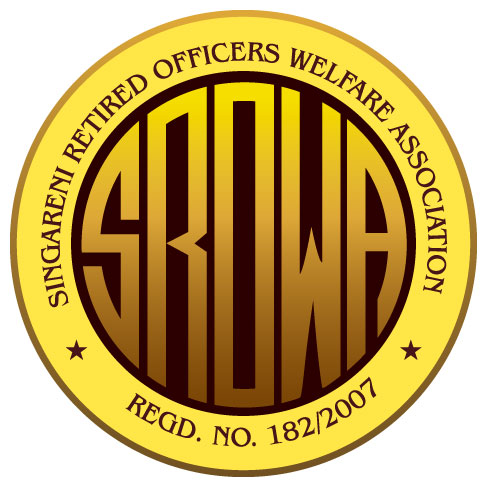 Cont…
b)…on mismanagement of Fund by BOT/MOC

Investing Fund in IDBI Capital in the years 2002-03 and 2003-04 and getting low returns. 
Subsequently IDBI Capital has been removed as the Investment Managers
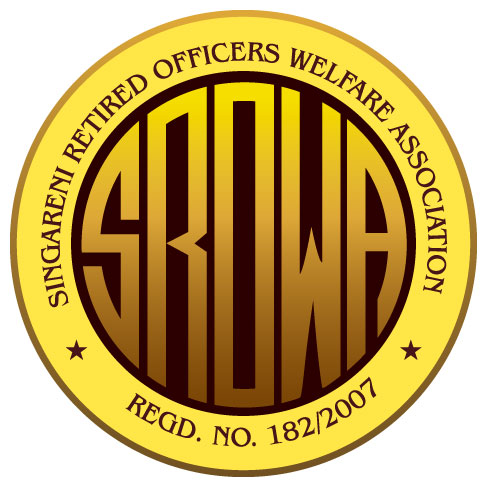 Cont…
c)…On indecision of BOT
The Actuary report as on 31st March, 2005 is only discussed/ stretched, a fresh report as of 31st March, 2011 was sought. 
As of September, 2012 to April, 2013 i.e. during the period of performance review of Coal Mines Provident Fund Organisation” by the 30th Standing Committee on Coal and Steel (2012-2013), also, the matter is still in fluid stage of collecting data from the coal companies for the Actuarial ‘research’ (as mentioned in the report)
 it is clear that BOT did not take any decision from 31st March, 2004 to April, 2013 on the enhancement and
 revision of the pension under the scheme
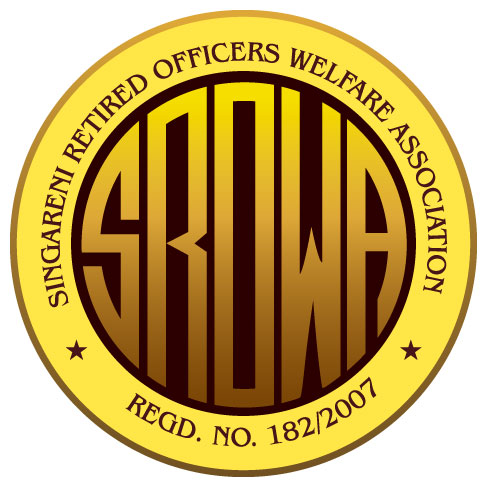 Cont…
d) …On failure of BOT/MOC in protecting pensioners interests
The enrolment of contract labour in CMPF scheme is not enforced by the CMPFO and the Coal companies. 
The drastic reduction in departmental manpower in CIL/SCCL has severely impacted the live membership of the fund. 
Though core mining activities like OB removal, Coal extraction etc. are outsourced, the employees of contractor, mostly contract labour are not made members of   CMPF as a result the fund’s health
   is severely affected.
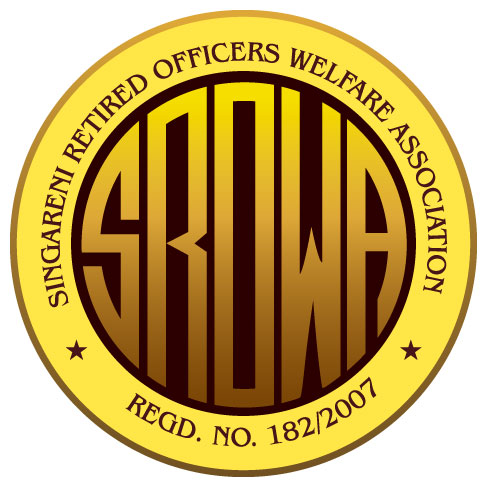 Cont…
e)…On withdrawal of option
Though no suggestion of the Actuary was taken cognizance/acted upon, the provision of option under Rule 15 (1) (b) and 15 (1) (c )was removed by an administrative order from the Central government, with retrospective effect. Again it clearly indicates lack of professionalism in framing the scheme itself. 
Though the Actuary report was submitted on 17th November 2006, by adopting delay tactics, and palpable indecision the BOT/MOC dragged its feet for more than a decade (from the date of submission of Actuarial report dated 17th November, 2006) making the  problem complex and 
intractable.
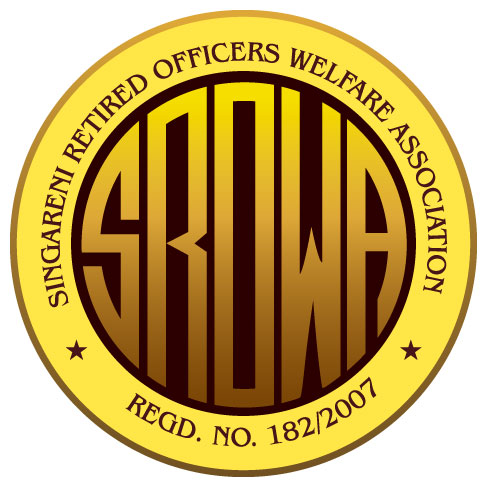 Cont…
f) …On committee’s report to BOT
Though the committee appointed by BOT submitted its report to the BOT in April, 2013, as of today (15-11-2017)  4 years after the submission of report, nothing has been decided on enhancement of pension under CMPS 1998.
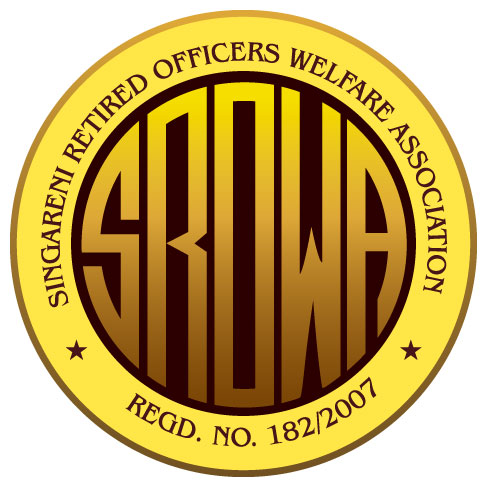 Cont…
g) …on inaction of JBCCI
Though the NCWA-IX agreement was signed on 31st January 2012 i.e. 4 and half years ago nothing has been done on the issue of recommendations of the committee to the BOT.
Fortunately NCWA-X took a decision to sustain the fund for some more years.
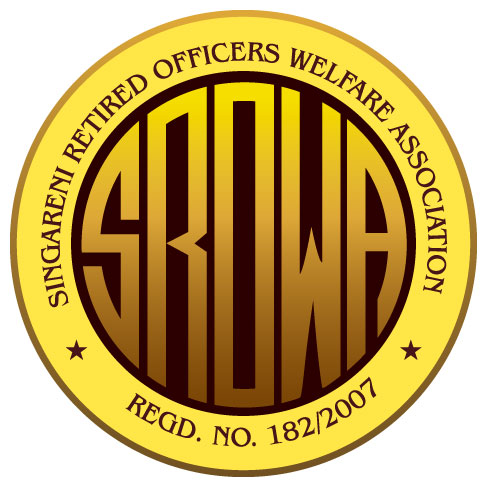 Cont…
h) …on violation of Labour laws 
Contract Labour (Regulation & Abolition) Act, 1970 is grossly violated in coal industry. 
Contractors’ workmen on perennial/core mining jobs like OB removal, coal production and despatches in the guise of deploying machines are employed for over several years. 
There is no uniform minimum wage to the contract labour throughout the coal industry. Some get paid the lowest wage of departmental coal worker in unskilled category while majority get paid the minimum wage prevalent in different states. 
As a result their contribution to the CMPF is not substantial.
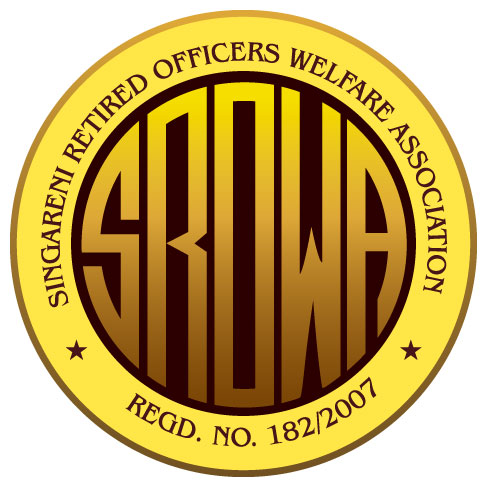 Cont…
Annual reports, BOT minutes, Actuarial valuation reports from CMPFO were obtained through RTI.
Perusal of these reports makes it clear that BOT was seeking reports from Actuary and various committees but never taking any decision.
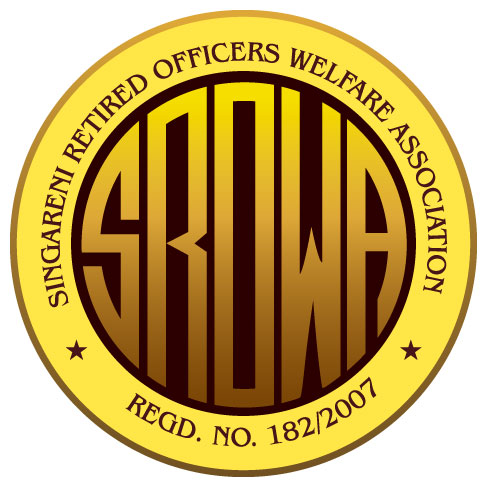 4. Efforts by SROWA
1)  Met Smt.Kavitha, Hon’ble M.P of Nizambad  twice and represented about the pension issue and also briefed her about PRP.
2) Gave a draft letter to be addressed by her to Sri.Piyush Goyal, Minister for Coal.
3) Prepared draft questionnaire for the MPs of Telangana to be raised in parliament. 
4) Also shared the same with AIACE
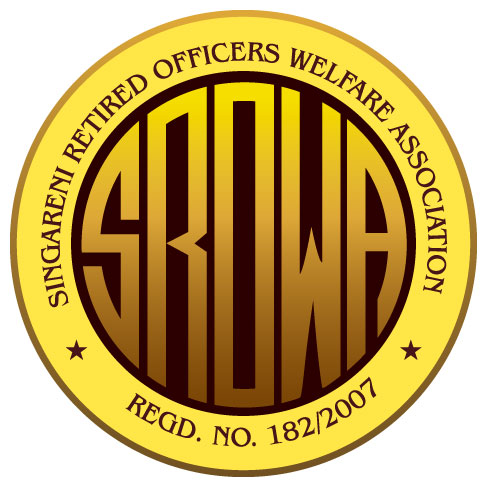 Cont…
5) Gave a memorandum to Hon’ble Minister for Labour and Employment, GOI, Sri.Bandaru Dattatreya.
6) Gave two representations to C&MD, SCCL on PRP, CPRMSE and requested him to use his good offices for revision of pension under CMPS 1998. 
7) Gave a representation to Director (PA&W),     SCCL to take up the issue of   
  pension in his capacity as member
  of BOT/JBCCI
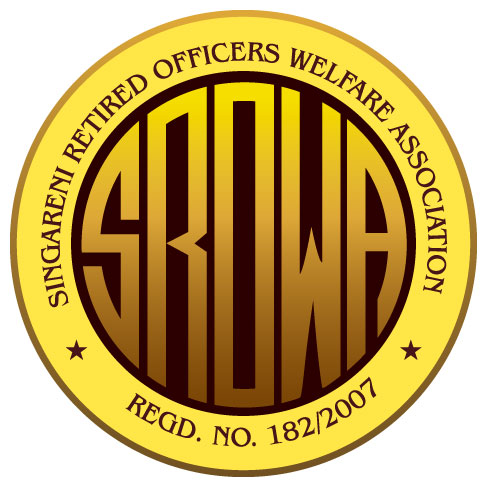 Cont..
8) Sent a representation dated.27.09.2016 on behalf of ‘Coal Mines Pensioners Association’ on the pension issue to the Hon’ble Chief Minister.
9) Sent a representation dated.18.09.2016 to the Hon’ble Chief Minister on PRP.
10) Met Sri.Jalagam Venkat Rao Hon’ble MLA Kothagudem on 24-09-2016 at Hyderabad and sought his good offices with Hon’ble CM for resolving PRP and pension issues
 immediately.
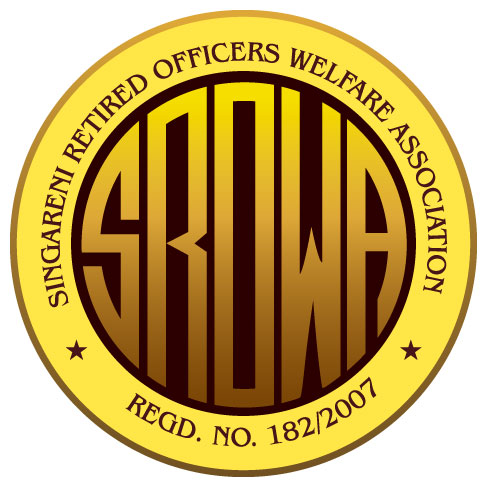 Cont..
11) Met Sri.Balka Suman Hon’ble MP, Peddapalle constituency on 20-10-2016 and sought his good offices for resolving PRP and revision of pension issues.
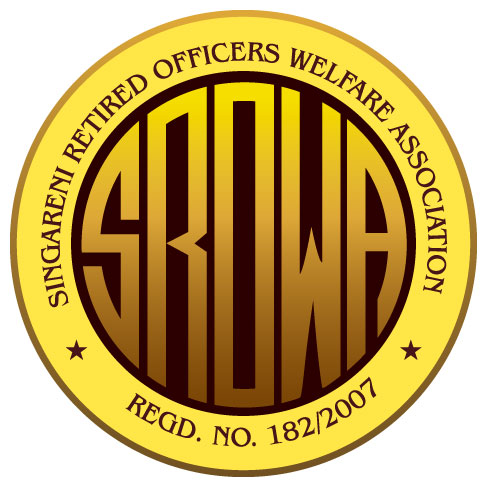 Cont…
12) Filed two RTI applications to MOC/CMPFO on reports of Actuarial evaluations since the inception of the scheme and minutes of BOT meetings since 2010. Got the information
13) Filed an RTI application to Energy department, government of Telangana to furnish copies of G.O.s regarding pay scales of employees, fixing targets and monitoring, MOU rating etc. Reply to be received
14) Filed an RTI application to SCCL 
asking details of PRP, 
superannuation benefits etc. Reply to be
Received.
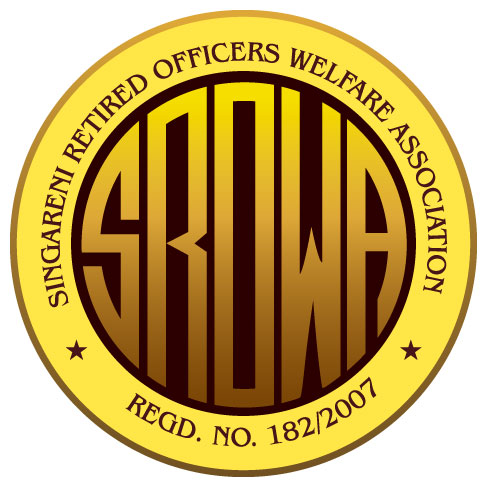 15.Representations to PMO
6 representations have been submitted in all from November 2015 to December 2016 to the Prime Minister’s Office, online through the grievance portal. The latest reply from the CMPFO conveyed through the PMO grievance portal (As in March 2017):
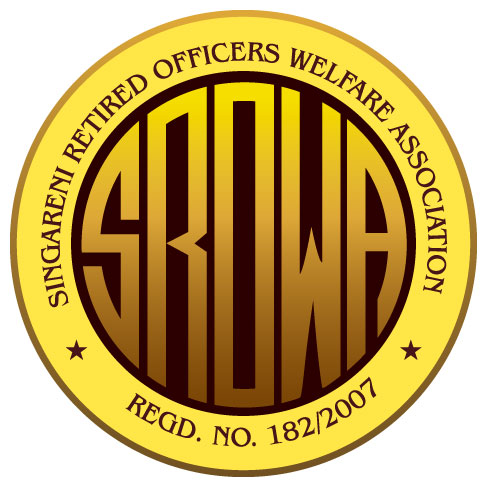 Continued…
“The reply of Assistant Commissioner, Dhanbad is as under:- Under paragraph 22 of CMPS, 1998 there is a provision for enhancement and revision of the amount of family pension admissible under the Coal Mines Family Pension Scheme, 1971. There is further provision that if the pension fund so permits the Board on the recommendation of an Actuary may recommend to the Central Government and with its approval may amend the rates of contribution payable under the scheme or the scale of any benefits admissible or the or the period for which such benefit may be allowed.
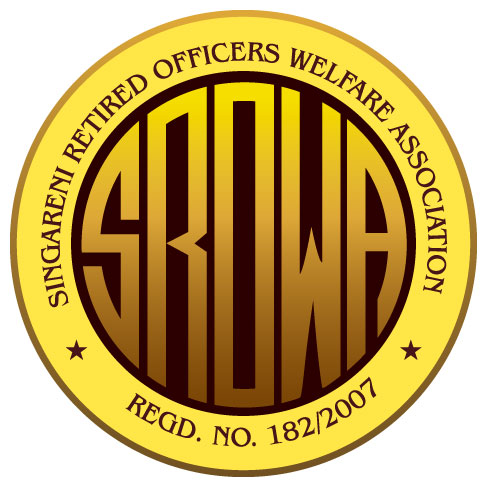 Cont…
Actuarial Valuation of the pension fund has been made and as per report of the Actuary, the pension fund shows a deficit of Rs. 40,976.64 crores against the available corpus of Rs. 13,413.52 crores only. The matter has been under constant review since 2001 by the Board of Trustee (BOT) CMPF, CIL and JBCCI and also by the Ministry of Coal.
Continued…
The recent report of Actuary was placed in the 168th BOT (CMPF) meeting held on 28th February, 2017 at New Delhi. The matter was discussed in detail in consultation with the Actuary representative. The Chairman advised actuary to come up with three detailed proposals over sustainability of pension scheme.”
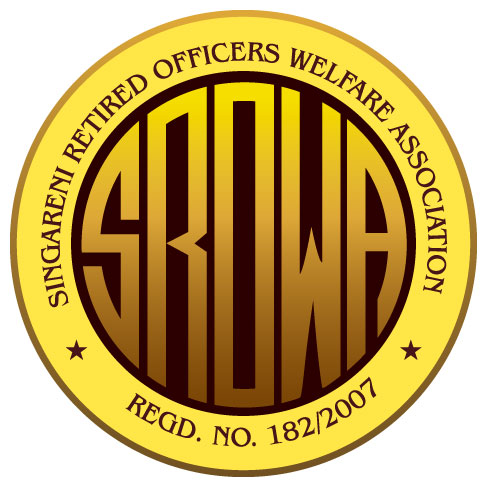 Cont…
16) Started the online petition on 27th July, 2016
https://www.change.org/p/prime-minister-of-india-revise-pen…
 and shared it in various groups of Facebook, in Twitter, in LinkedIn etc.
Closed the petition on 30.09.2016 and sent to PMO online, Email, by courier and by FAX with total signatures of 1642.
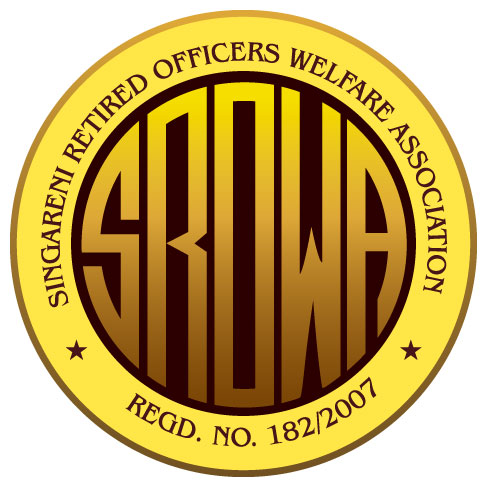 Cont…
17) Closely associating with Federation of Coal Industry Retired Employees Association (Regd.no.Mah-91/14 (Nag))
The Federation consists of associations of both Coal Industry retired executives and NCWA employees.
Federation filed a Writ Petition in Supreme Court writ petition (s) (civil) No (s). 88/2015 in January 2015 which in turn got transferred to High Court of Delhi on 27th February, 2015.
It was heard on 13th October, 2017 and
 now it is posted to 08.03.2018.
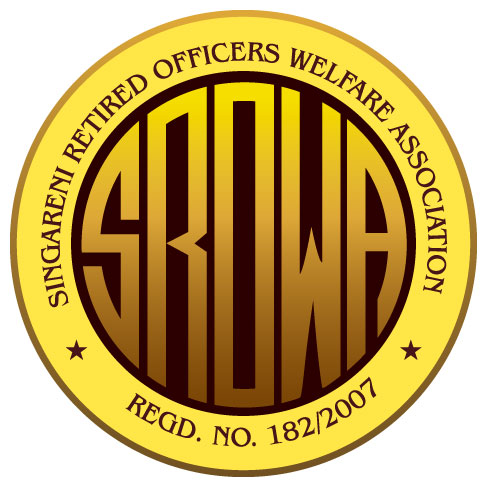 Order copy W.P (C ) 3118/2015
Mr. Anurag Mathur, learned counsel appearing for the respondent
no.13 states that counter-affidavit shall be filed during the course of the day.
Ms. Prema Priyadarshini, learned counsel appearing for the
respondent nos. 2 and 3 states that an additional affidavit needs to be filed.
She also states the aspect of pension revision is under consideration of the respondent nos. 2 and 3
 and a final decision shall be taken only in 
December, 2017.
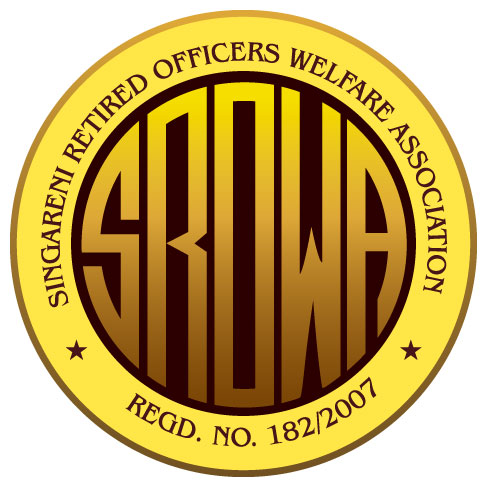 Continued…
If that be so, an additional affidavit shall be filed within four weeks bringing on record the decision taken. Rejoinder Affidavits to the counter-affidavit to be filed by respondent no.13 as well as to the additional affidavit of respondent nos. 2 and 3 be filed within two weeks of filing.
List for hearing on March 8, 2018.
                                            V. KAMESWAR RAO, J
OCTOBER 13, 2017/jg
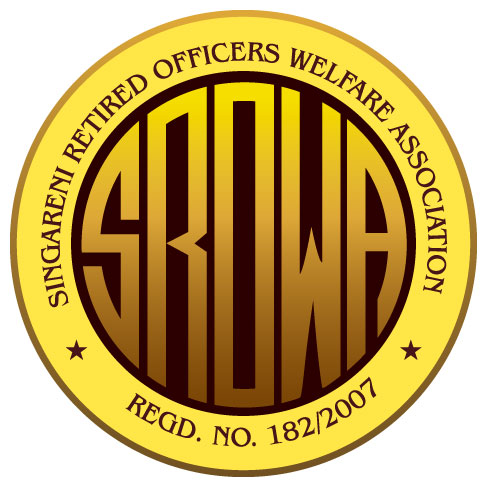 18. Complaint to NHRC
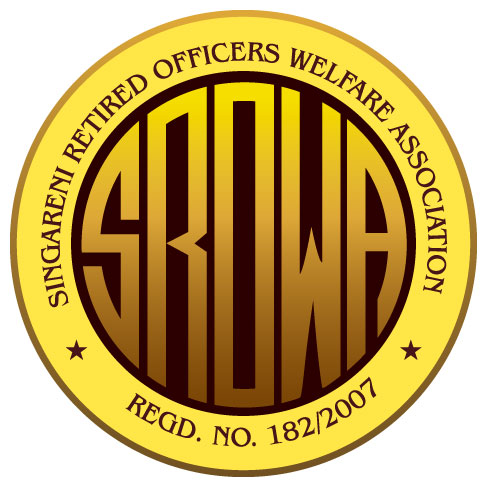 Direction from NHRC
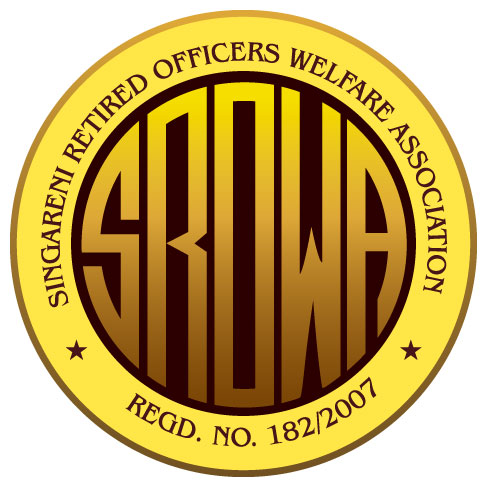 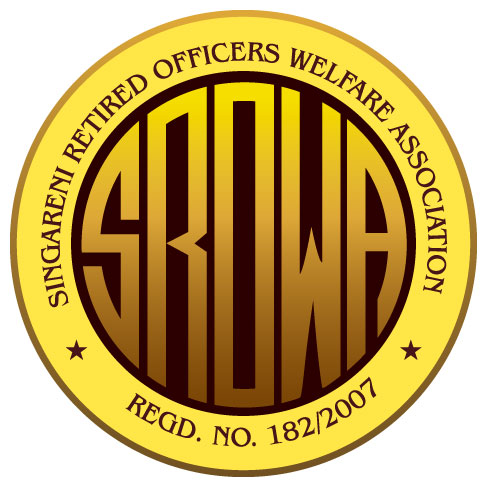 19.Complaint to the Hon’ble High Court of Telangana
To 
The Hon’ble Chief Justice 
High Court of Judicature at Hyderabad
For the state of Telangana and state of Andhra Pradesh
Sub: pathetic living conditions of 5.0 lakh pensioners under Coal Mines Pension Scheme 1998 (CMPS-1998) framed under Coal Mines Provident Fund & Miscellaneous Provisions Act, 1948 and administered by Ministry of Coal, Government of India
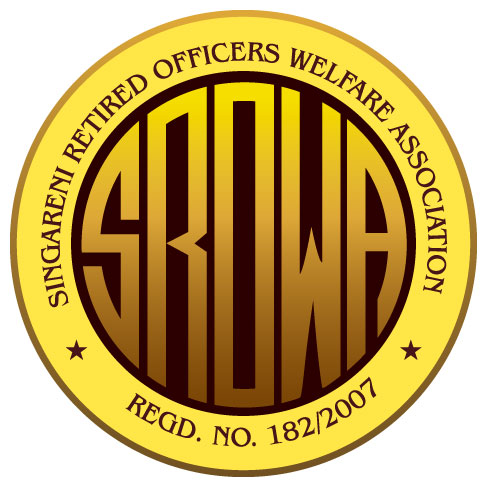 Cont….
Prayer: 
In the light of the above, I pray the Honorable Chief Justice to consider this appeal as an 'SOS' and pass necessary orders/directions to the concerned Government authorities to immediately resolve the issue of pensioners under Coal Mines Pension Scheme 1998.
Hyderabad 
Dt, 29-07-2017
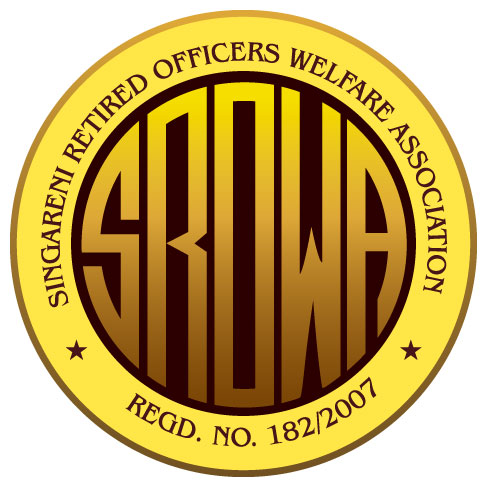 Cont..
20.  Organised National Conference of retired coal employees on the issue of revision of pension under CMPS 1998 at Yellandu club Mandamarri on 16.10.2016.
It was attended by Trade union leaders of
TBGKS
INTUC
AITUC
BMS
CITU
Apart from SROWA. AIACE etc. 
About 100 serving and retired employees
 attended.
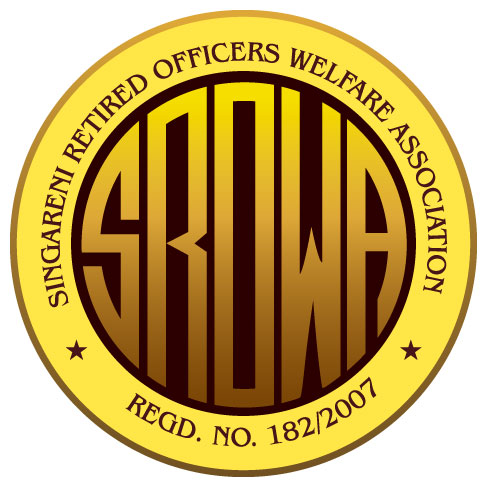 Cont..
Cont..
Prayer in the writ petition (s) (civil) No (s). 88/2015 filed in January 2015
1) To direct the respondents to raise the pensionary benefits by neutralising 50% raise in price index from the day the retired employees are entitled to the monthly pension under the CMPS 1998 scheme, or in the alternative,
2) Directing the respondents to additionally pay such amount, in addition to the pensionable amount, as this Hon’ble Court may
 deem fit and proper;
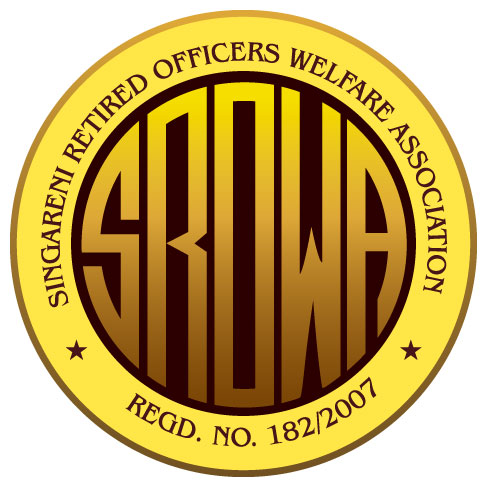 Cont…
3) Interim order and/or direction staying operation of the impugned cut off date of 01-04-1994 so as to make the coal mines pension scheme, 1998 applicable to all retired employees of the Coal Industry irrespective of date of their retirement and the respondents be further directed to pay pension to all such retired employees under the provisions of CMPS 1998 with immediate effect; 
and
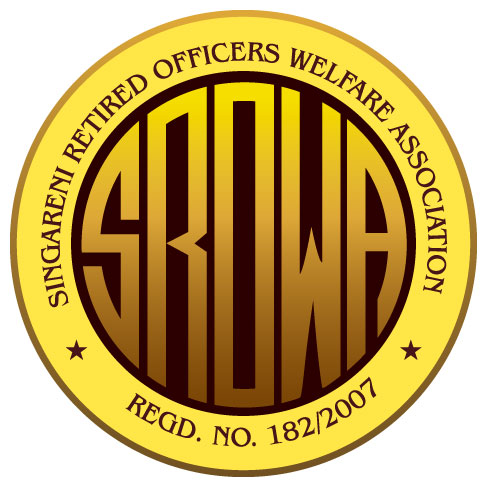 Cont…
4) Such other order and/or orders a this Hon’ble Court may deem fit and proper in the facts and circumstances of the case.
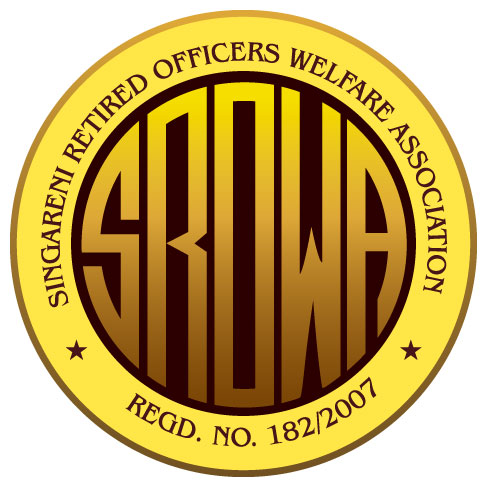 CPRMSE
On 01.11.2017 SROWA executive committee members met Director (PA&W) at his camp office, Hyderabad.
Delays in settling the bills, denial of cashless treatment by empanelled hospital (may be due to non settling the dues) etc. were brought to his notice.
SROWA appeals to technical Directors to advise the concerned for developing a suitable 
web application for bill submission, 
evaluation etc.
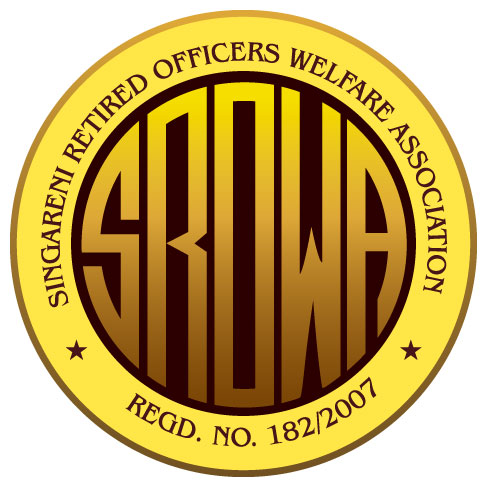 Superannuation Benefits
We understand CIL is taking steps for evolving a policy to manage the Superannuation Fund. We request SCCL to frame a policy in this regard in line with CIL or any other CPSE. 
Copies of DPE guidelines, superannuation schemes of GAIL, NMDC, NTPC (adopted annuity scheme of LIC) and CIL Board decision of the year 2012 on NPS were submitted to Director (PA&W) along with our representation dated 01.11.2017.
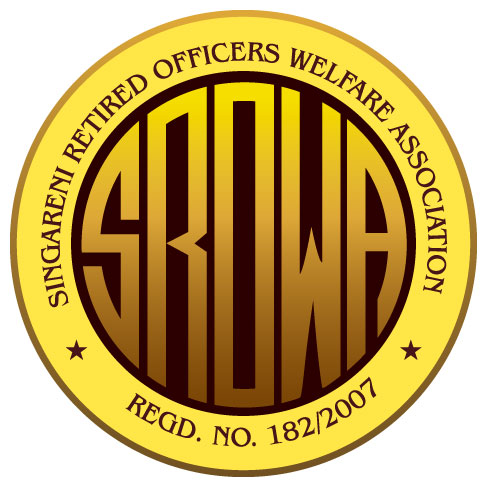 Performance Related Pay (PRP)
SROWA is  extremely happy and thankful to SCCL for deciding to pay the PRP for the years 2014-15 and 2015-16.We earnestly request SCCL management to release payments of PRP to all eligible retired executives from the year 2007-08 onwards  at the earliest in line with CIL
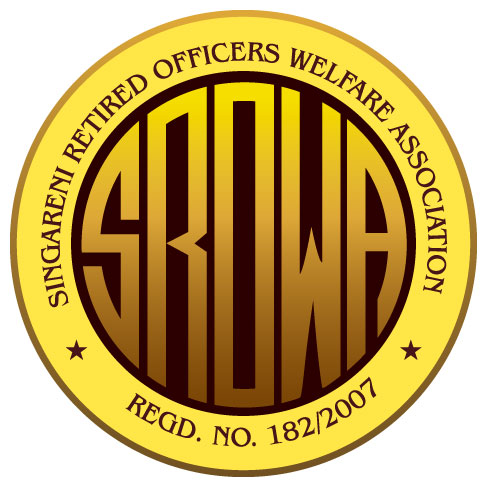 5. National Pension System (NPS)
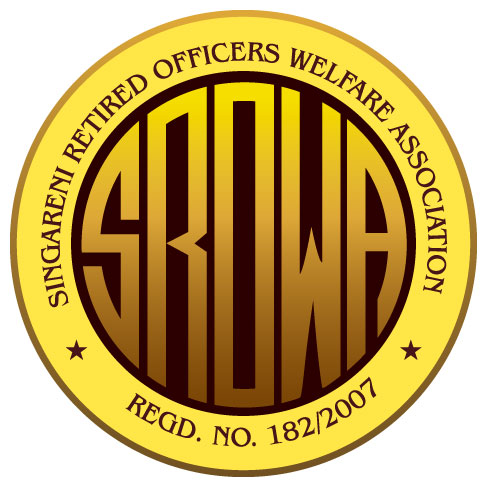 What is NPS?
National Pension System (NPS) is an investment cum pension scheme initiated by Government of India to provide old age security and pension of all citizen of India. 
The NPS was rolled out for all citizens of India on May 01, 2009. 
The Scheme is regulated by Pension Fund Regulatory and Development Authority (PFRDA).
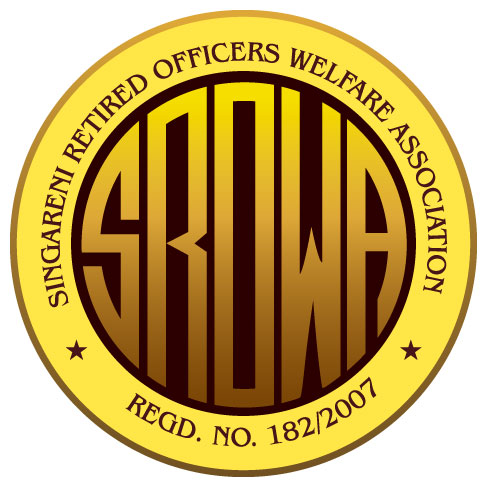 Who can subscribe to NPS?
A citizen of India, whether resident or non – resident can join the NPS subject to following conditions
Subscriber should be between 18 – 60 (now the limit is raised to 65 years)years of age as on the date of submission of her application
Subscriber should comply with the prescribed Know Your Customer (KYC) norms as detailed in the Subscriber Registration Form
 for NPS.
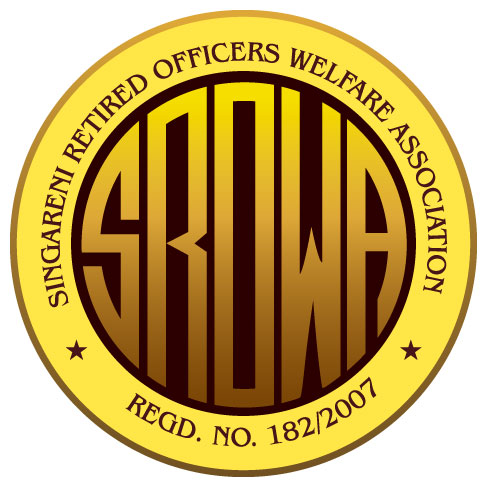 How the Scheme works?
The scheme is based on unique Permanent Retirement Account Number (PRAN) which is allotted to each Subscriber upon joining. 
Subscriber contributes towards NPS (directly or through the Employer she is working with) during her working life. 
On retirement or exit from the scheme, the Corpus is made available to her with the mandate that some portion of the Corpus must be invested in to Annuity to provide a monthly pension post 
retirement or exit from the scheme
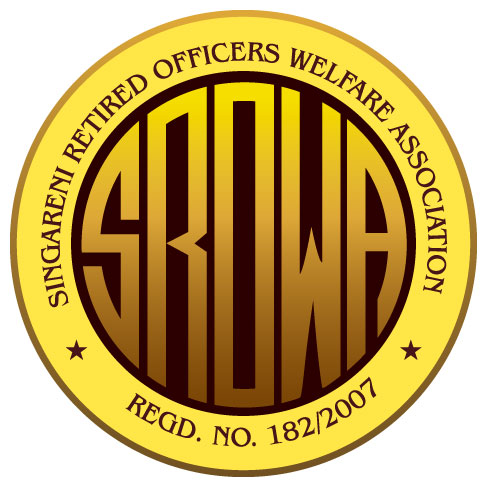 Types of NPS Account
Tier-I account:
It is also known as Pension account
Withdrawal from this account is permitted after 10 years of account opening or attaining the age 60 years whichever comes early
Minimum annual contribution required for this account is Rs. 1000
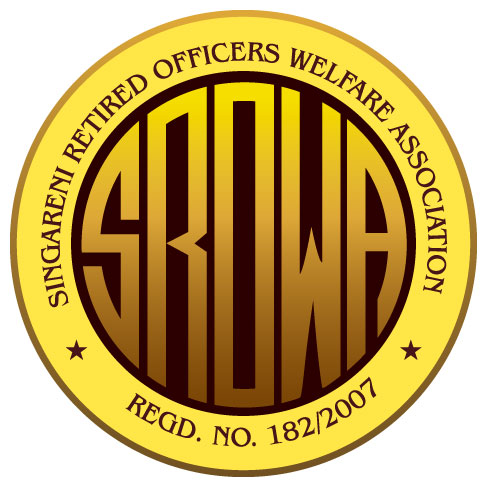 Tier-II account:
It is known as investment account
Withdrawal from this account can be done at any point of time as per Subscriber’s need
No requirement of minimum annual contribution
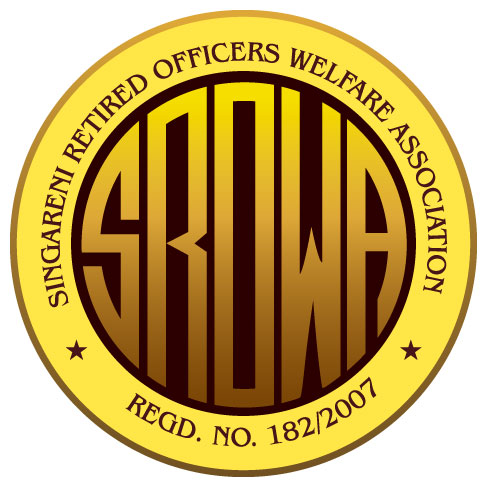 How many funds are there in NPS?
NPS offers 3 funds to Subscribers
Equities (E)
Corporate Bonds (C)
Government Securities (G)
NPS restricts investment towards Equities Fund to 50% of contribution amount for both Tier I and Tier II NPS Accounts. 
However, Subscriber can invest up to 100% in Corporate Bonds or Government 
Securities Fund.
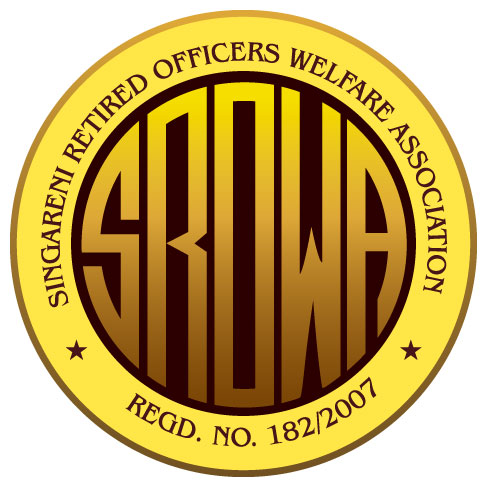 How the investment happens across three funds?
There are two investment options available under NPS:
Active Choice: under this option, Subscriber gets the flexibility to choose her own asset allocation across Equity, Corporate Bonds and Government Securities. Investment in Equity is restricted to 50% of Contribution amount. However, in Corporate Bonds and Government Securities Subscriber can invest 100% of Contribution amount.
Auto Choice: under this option investment across Equity, Corporate Bonds and Government
 Securities is done as per the age of the 
Subscriber
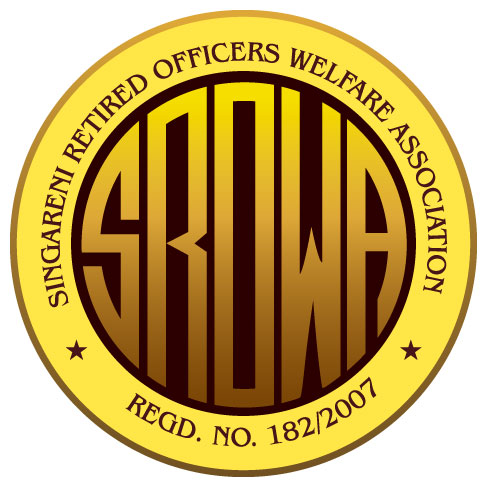 Is there any guaranteed returns provided under NPS?
NPS returns are market linked. Depending on the returns generated under Equity, Corporate Bonds and Government Securities funds, the Corpus will be created.
Can a Subscriber change the fund allocation pattern under Active Choice?
Yes. Subscriber can switch the asset allocation pattern under Active Choice twice in a financial year.
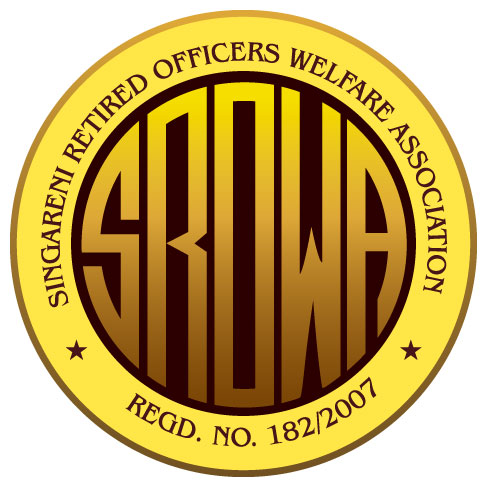 Can a Subscriber switch between Active Choice and Auto Choice?
Yes. Subscriber gets this flexibility. This can be done twice in a financial year.
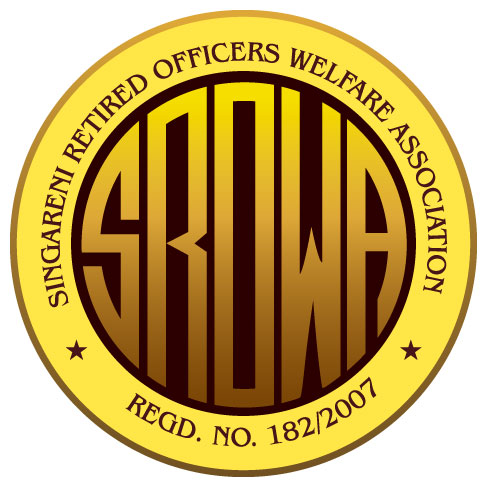 Tax benefits available to Subscribers for contribution under corporate model
Salaried IndividualInvestment up to 10% of Salary (Basic + Dearness Allowance) is deductible from taxable income u/s 80CCD (1) of Income Tax Act, 1961 subject to 1.5 lakhs limit of section 80C
Additionally, investment up to Rs.50,000 is deductible from taxable income u/s 80CCD (1B) of Income Tax Act, 1961
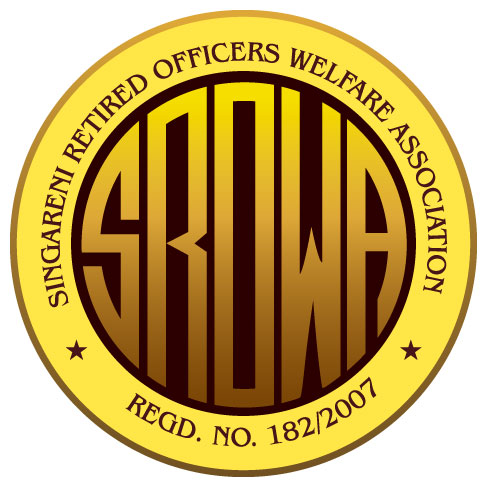 Self Employed Professionals
Investment up to 20% of Gross Annual Income is deductible from taxable income u/s 80CCD (1) of Income Tax Act, 1961 subject to 1.5 lakhs limit of section 80C
Additionally, investment up to Rs.50,000 is deductible from taxable income u/s 80CCD (1B) of Income Tax Act, 1961
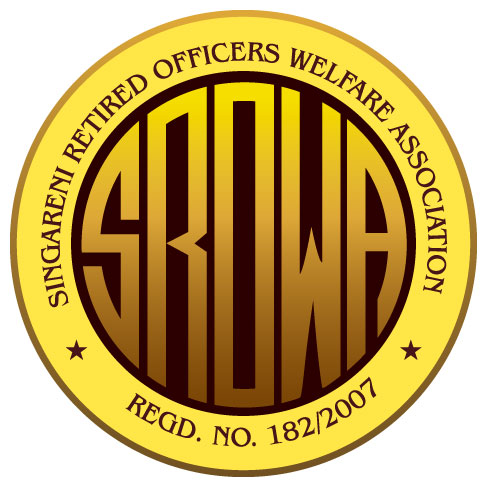 Tax Treatmenton withdrawal
Up to 40% of Corpus withdrawn in lump sum is exempt from tax
Balance amount invested in Annuity is also fully exempt from tax
Pension received out of investment in Annuity is treated as income and will be taxed appropriately
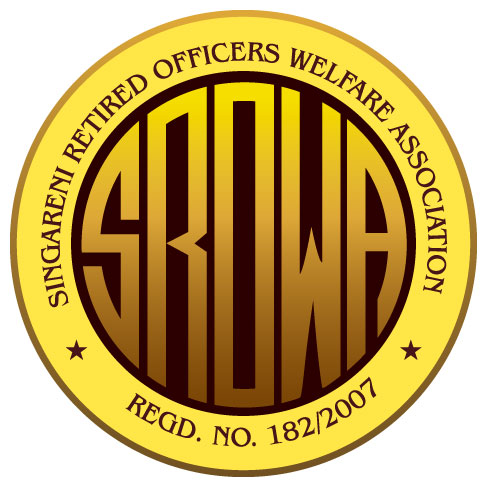 When can a Subscriber exit from NPS?
Subscriber can exit from NPS after 10 years of account opening or attaining 60 years of age whichever is early.
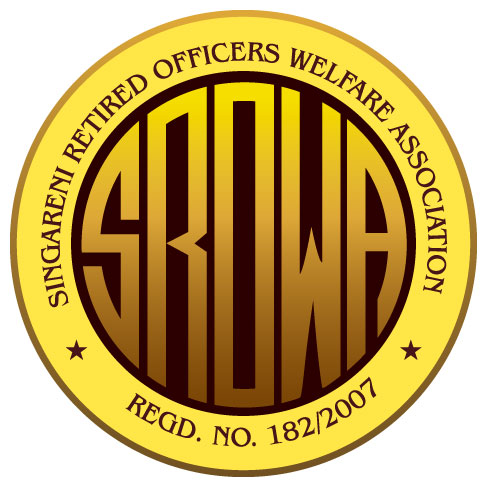 5. Way Forward
Interaction with CMOAI-SCCL branch.
Continuously associating with Federation of Coal Industry Retired Employees Association (Regd.no.Mah-91/14 (Nag))
Interaction with ALL INDIA ASSOCIATION OF COAL EXECUTIVES(AIACE) Registered under TU act 1926, Regd. No. 546/2016)
Discussion with members of JBCCI and BOT of CMPFO.
Discussion with trade unions.
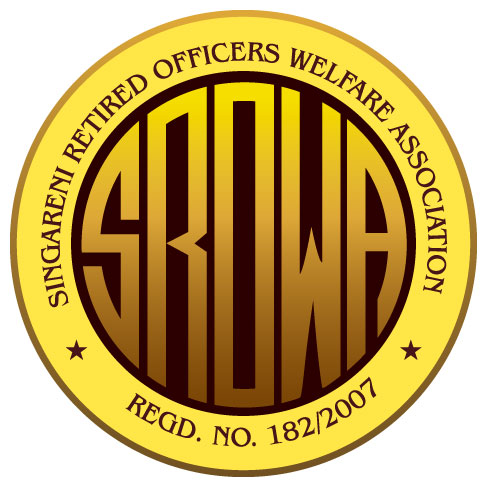 6. Conclusion
Request for a 5-member ‘Think-tank’ consisting of 3 members from CMOAI-SCCL and 2 from SROWA to discuss and put up recommendations on all issues concerning serving as well as retired Executives of SCCL.
CMOAI-SCCL is requested to extend moral and financial support for meeting legal and other expenses from time to time in taking up the issues in various forums*.
*An Appeal was already made dated.
15th June, 2016 to the President, CMOAI-
SCCL branch.
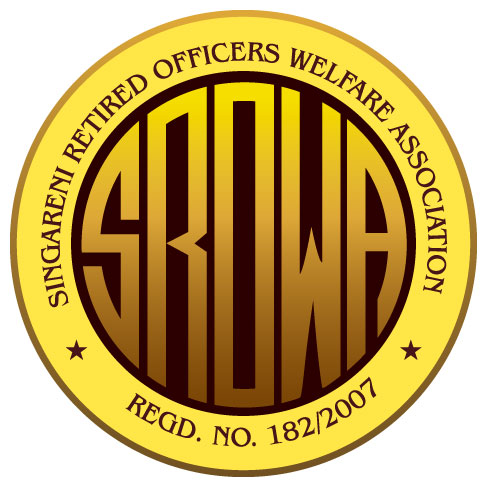 Thank you
Jai Singareni